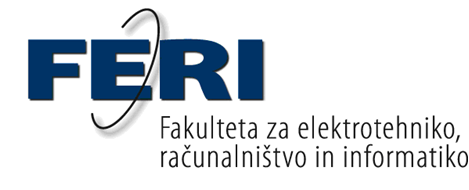 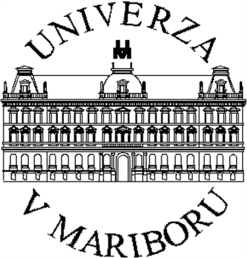 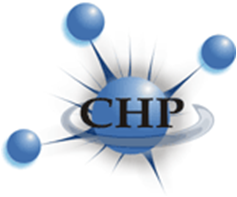 Programsko ogrodje za procesiranje besedil v naravnem jeziku
Magistrsko delo

Avtor: Janez BREZOVNIK
Mentor: izr. prof. dr. Milan OJSTERŠEK
Vsebina
Motivacija
Raziskovalno področje
Cilji
TextProc
Nadaljnje delo
Motivacija
Motivacija
Raziskovalno področje
Procesiranje besedil v naravnem jeziku (angl. “Natural Language Processing” oz. NLP)

Tekstovno rudarjenje (angl. “Text Mining” oz. TM)
Cilji
Predstaviti osnove NLP in TM

Implementirati ogrodje za obdelavo besedil 
Poudarek na za slovenskem jeziku
Algoritmi NLP in TM kot programski dodatki
Enostavna uporaba v drugih rešitvah oz. enostavna integracija
TextProc
TextProc proces
Izbrani dodatki z nastavitvami
Korpus:
Zbirka TextProc dokumentov:
Golo besedilo
Rezultat procesiranja (seznami značk)
Nastavitve procesa
Skripta (opcijsko)
TextProc dokument
TextProc dokument
Besedilo:
T
o
j
e
p
r
i
m
e
r
.
Tokens:
WC: Naziv
WC: Presledek
WC: MalaBeseda
WC: Presledek
WC: MalaBeseda
WC: Končilo
BV: Zaimek
BV: Glagol
BV: samostalnik
Stavki:
Tip: Stavek
Povedi:
Tip: Povedna
Možnosti uporabe
Označevalnik imenovanih entitet
Označevalnik stavčnih členov:
TreeTagger
Slo-ang. paralelni korpus IJS-ELAN
Wikifikator (za slovenščino)
Detektor plagiatov:
Izključno za besedila v slovenskem jeziku
…
Nadaljnje delo
Več poudarka na algoritmih NLP in TM
Priprava okolja za razvoj dodatkov
Poskus v realnem okolju (integracija)
Razmislek o paralelizaciji
Vprašanja
Kazalo mag. dela
Uvod
Procesiranje naravnega jezika
Ogrodje GATE
TextProc
Zaključek
TextProc dodatki
49 implementiranih dodatkov
Več tipov dodatkov:
InputPopulator (4)
InputConnector (4)
Converter (0)
Processor (36)
OutputConnector (5)
Zakaj ne GATE?
Drug primarni jezik (angleščina)

Druga platforma (Java)
nimamo izkušenj
možne težave z integracijo
širi minimalne zahteve obstoječih produktov
Časovna zahtevnost
178 datotek, prva ~5K znakov, vsaka naslednja ~5K več, zadnja 910K
Časovna zahtevnost (2)
178 datotek, prva ~5K znakov, vsaka naslednja ~5K več, zadnja 910K
Statistika izvorne kode
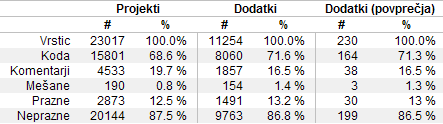 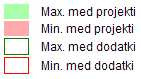 TextProc GUI
TextProc Demo
TextProc Demo
http://predator.uni-mb.si:8026/TextProc/

Pazi, vrata!
Znane entitete
TextProc Dokument
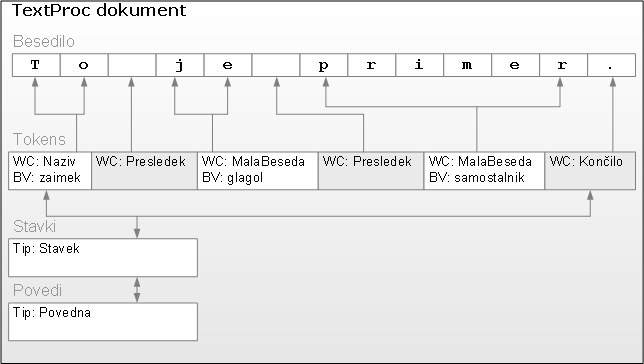